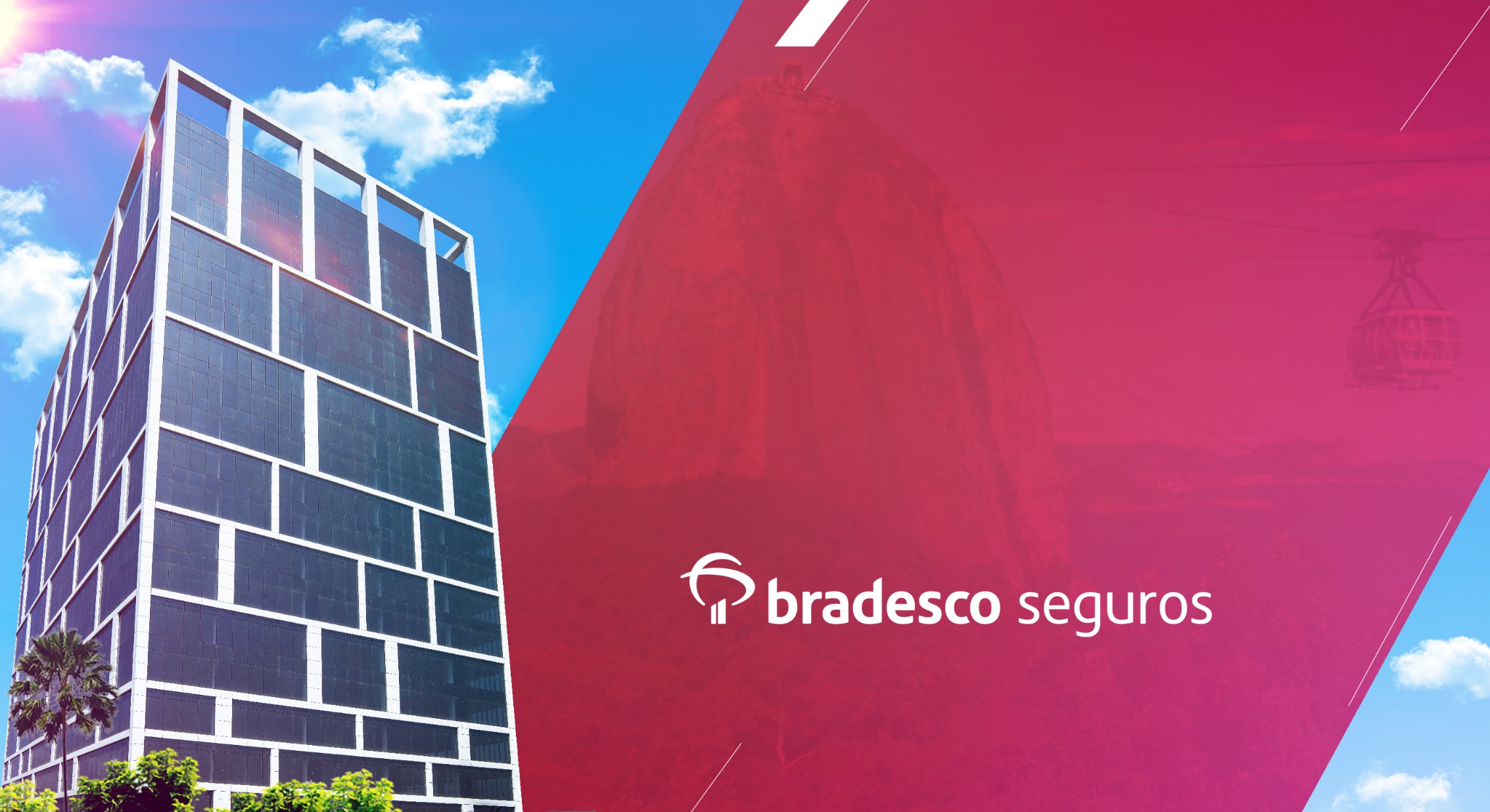 BRADESCO SAÚDE - SPG
1
Produtos e Ramos
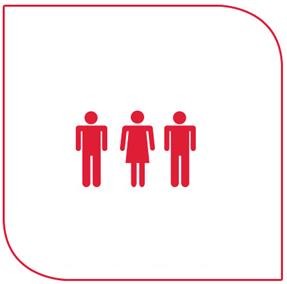 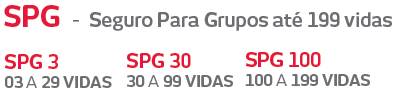 Opções de Cobertura
COMPLETA

Plano Completo: Plano com cobertura nos  segmentos ambulatorial e hospitalar com  obstetrícia, abrangendo cobertura de  despesas relativas a consultas, exames  simples e especiais, terapias, tratamentos  ambulatoriais e internações clínicas e  cirúrgicas.
Disponível em todos os planos.
HOSPITALAR COM OBSTETRÍCIA

Plano Hospitalar com Obstetrícia: Plano  com cobertura para eventos relacionados a  grandes riscos do segmento hospitalar com  obstetrícia. Garante a cobertura de  despesas médicas e hospitalares relativas a  internações clínicas ou cirúrgicas.
Exclusivo para os planos Nacional Plus e  Nacional
Grupo Segurável
DEPENDENTES
Cônjuge;
Companheiro (a) havendo União Estável  na forma da lei, sem eventual concorrência  com o cônjuge;
Filhos Solteiros até 39 anos, 11 meses e
29 dias de idade (naturais, adotivos ou  enteados);
Filhos Inválidos, assim considerados  aqueles elegíveis para efeito da Declaração  de IR do Beneficiário Titular.
Agregados - Aceitação prévia da da  Seguradora.
TITULARES
Sócios, Administradores e Diretores;  Empregados;
Estagiários;
Menores Aprendizes (14 a 24 anos);  Expatriados e Estrangeiros;  Prestadores de Serviço PJ;  Afastados;
Demitidos	e	Aposentados	(RN	195
ANS).
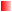 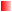 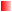 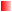 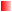 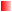 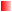 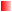 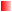 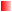 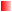 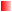 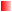 Grupo Segurável
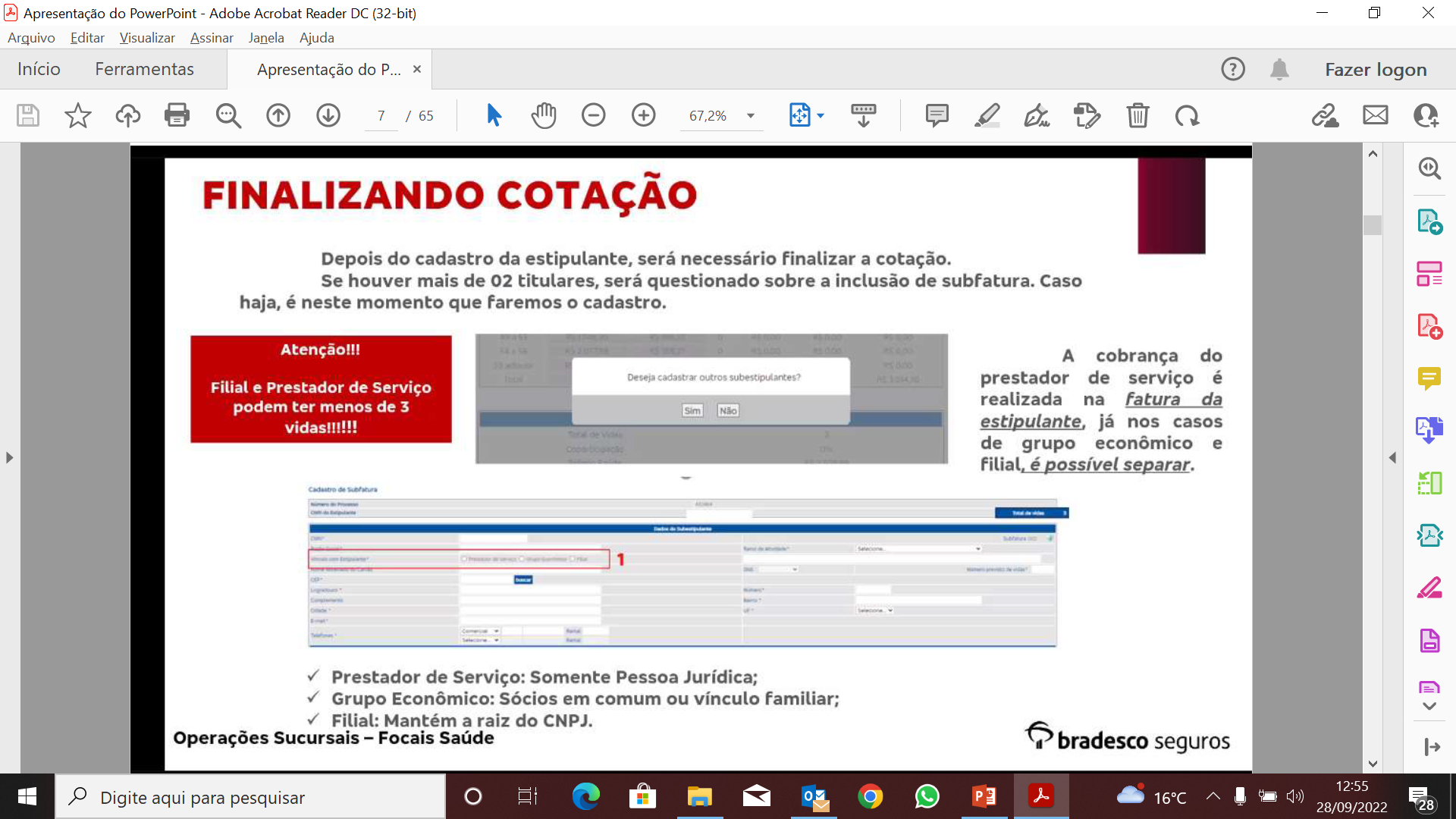 GRUPO ECONÔMICO

• Empresa Ativa há, no mínimo, 6 (seis) meses; 
• Empresas com um sócio em comum ou cujos sócios possuam vínculo familiar, limitado a pai/ mãe, cônjuge e filho(a), sendo respeitado o número mínimo de 3 pessoas em cada Empresa; • A Empresa Subcontratante seguirá os critérios de adesão e as condições praticados pela Empresa Contratante. O pagamento será da Empresa Contratante.
PRESTADORES PJ

• Contrato de Prestação de Serviço, com vigência mínima de 12 (doze) meses; 
• Três últimos comprovantes de pagamento; 
• Atos constitutivos da Empresa Prestadora de Serviços (FGTS, CNPJ, Contrato Social e suas alterações ou Contrato Consolidado) registrados na Junta Comercial ou no RCPJ; 
• Termo de Integração de Subcontratante Prestador de Serviço, enviado pela Área de Relacionamento conforme demanda.
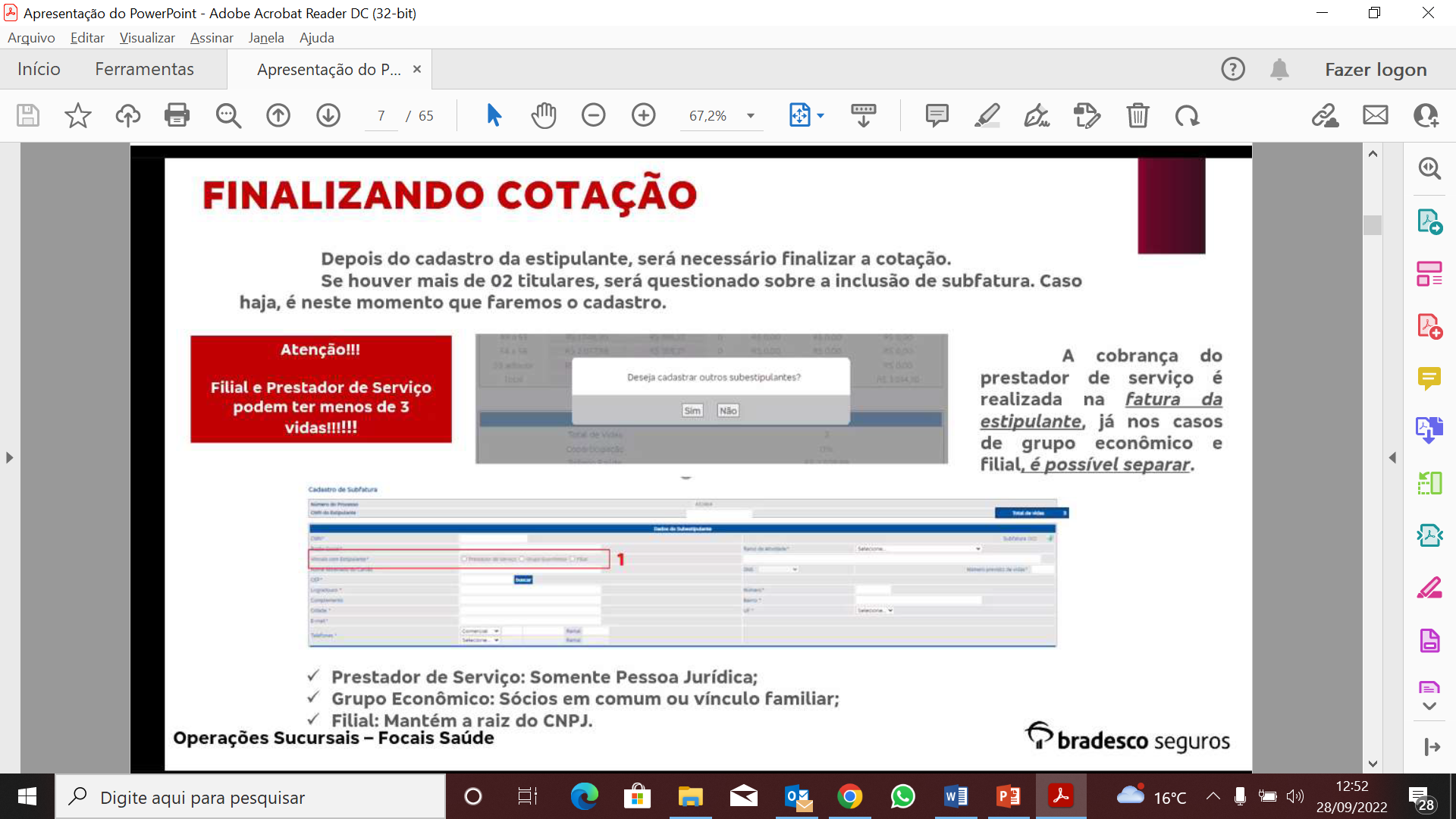 Empresário Individual
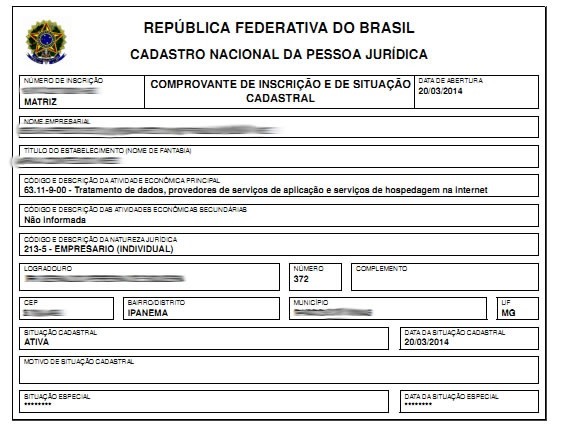 A aceitação de proponentes registrados com Natureza Jurídica 213-5 no CNPJ e nos órgãos competentes há, no mínimo, 06 meses, independente de sua forma de constituição (MEI- Microempreendedor Individual, ME Microempresário,
EPP- Empresário de Pequeno Porte ou outros) mediante regra vigente.
Não há compra de carências (exceto Migração Bradesco)
Não poderá formar Grupo Econômico
Não pode aderir ao Plano NPlus/ Premium
Aceitação Agregados
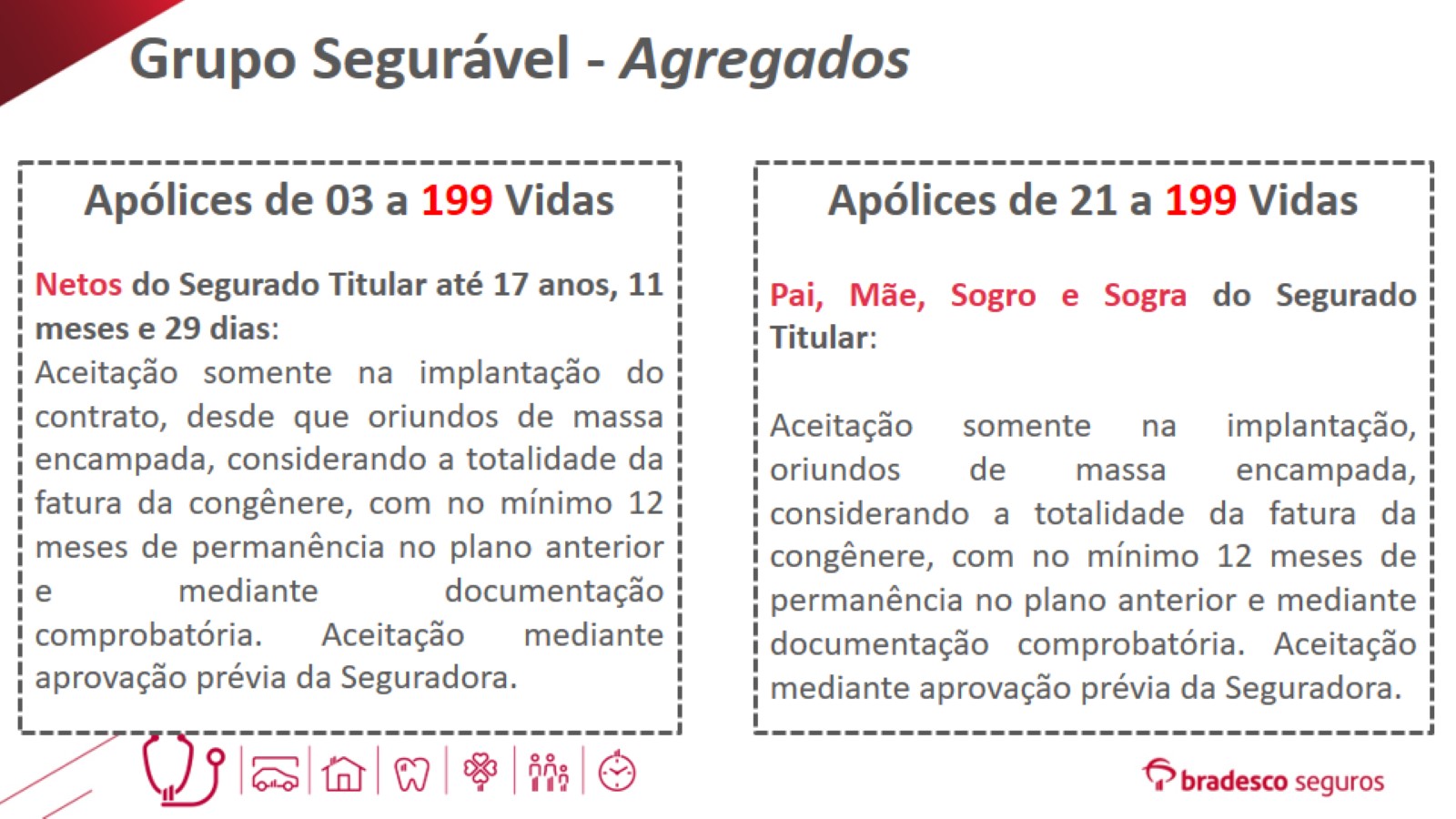 Modalidades de Seguro
A cotação é Compulsória ou Opcional?
Compulsório: obrigatoriedade de participação de toda empresa ou em grupos, inclusive dependentes!

Justificativa de não adesão: possui outro plano em nome de outra empresa ou é estrangeiro (reside fora do pais).

Opcional: adesão opcional de todos os participantes inclusive dependentes.

Tanto na inclusão quanto na movimentação.
9
Novo modelo de coparticipação da Bradesco Saúde

A Bradesco Saúde adotou um novo modelo de coparticipação para planos de saúde cotados a partir do dia 16/01/2023. As principais mudanças foram realizadas em contratações SPG, Seguros para Grupos de três a 199 pessoas. O novo modelo apresenta um percentual único de 30% de coparticipação e novos grupos de procedimentos, cada um com limites de valor que variam de acordo com o plano contratado.
9
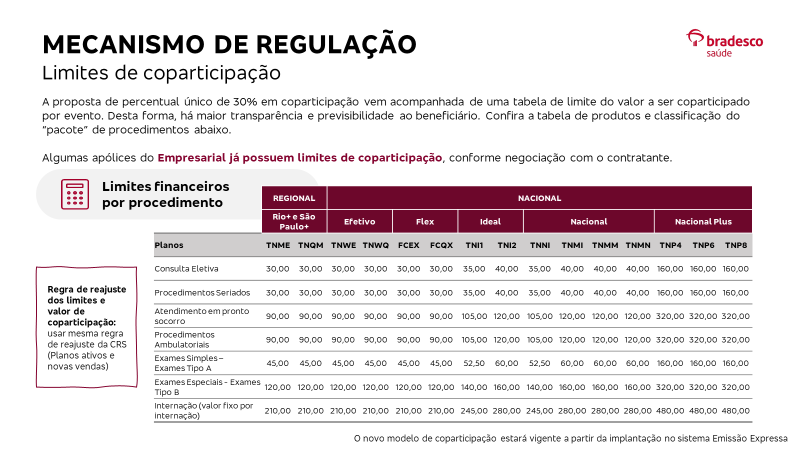 10
Carências - Prazos
É o tempo, corrido e ininterrupto, contado a partir da data de ingresso do Beneficiário na  apólice, durante o qual esse não poderá usufruir das coberturas garantidas pelo plano até  que sejam cumpridos os prazos previsto em contrato.
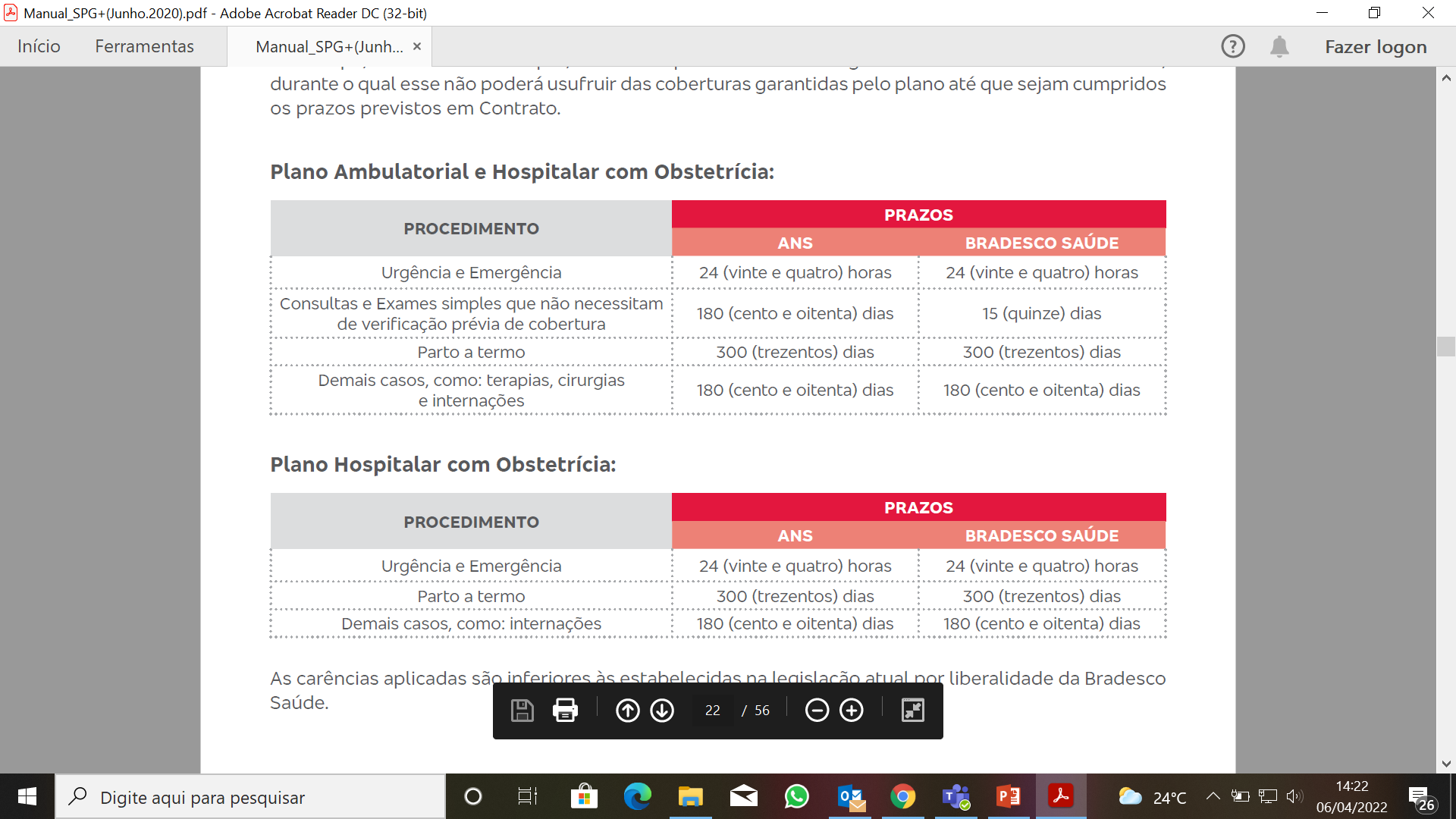 Carências - Redução
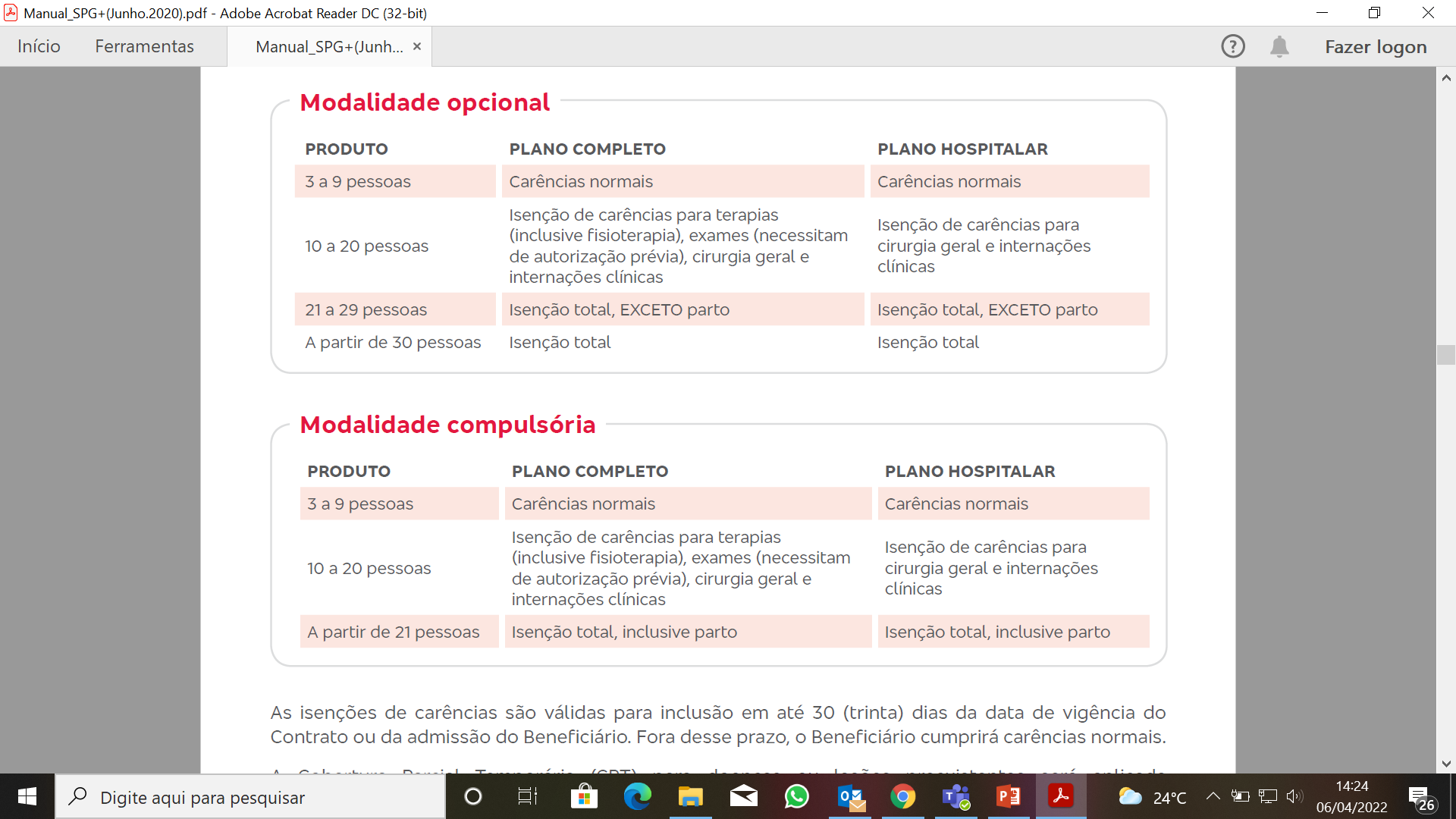 Carências - Aproveitamento
Os segurados oriundos das empresas congêneres poderão ter direito ao aproveitamento de  carências desde que:

Estejam em plano regulamentado pela Lei 9.656/98;  Tenha mais de 6 meses de plano ativo;
Haja compatibilidade de padrão entre o plano de origem e o plano de destino;
Apresentem	cópia	da	última	fatura	do	plano	de	origem	quitada,	caracterizando	a
inexistência de descontinuidade na cobertura; e
Apresentem cópia da carteira do plano de origem, dentro da validade e com data de início.

Caso na carteira e na fatura não haja data de início, além da documentação acima, deve ser
enviada também, carta de tempo de permanência da congênere.
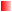 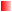 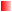 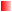 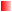 Carências - Aproveitamento
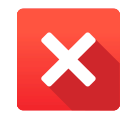 Não haverá aproveitamento de carências:

Para Parto;

Para Doenças e Lesões Preexistentes;

Para segurados que permaneceram por menos que 06 meses na congênere;

Nos casos de segurados oriundos de planos enfermaria que optem pela contratação de
plano de acomodação quarto.
Carências - CPT
Aplicável para o SPG 3 - Seguro Para Grupos de 3 a 29 Vidas
Se na avaliação de Declaração de Saúde for identificada alguma patologia ou lesão de que o proponente  a Beneficiário – titular ou dependente – seja portador, a Seguradora aplicará a Cobertura Parcial  Temporária (CPT). A aplicação da CPT deve ser precedida da concordância expressa do proponente a  Beneficiário titular.
A CPT é composta por um período de 24 meses, contados a partir da inclusão do Beneficiário, no qual o  mesmo não poderá fazer uso dos seguintes procedimentos:
Procedimento de Alta Complexidade (PAC);  Internação em leitos de alta tecnologia;  Eventos cirúrgicos.
Em qualquer dos casos descritos, o atendimento deve estar relacionado a doenças ou lesões  preexistentes declaradas pelo proponente a Beneficiário ou por seu representante legal, bem como  constar do ROL de Procedimentos editado pela ANS e suas atualizações.
Para as apólices com 30 vidas ou mais, haverá isenção de CPT para as inclusões realizadas em até 30  (trinta) dias da data de vigência da apólice ou da admissão do Beneficiário.
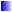 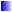 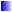 Carências – Congêneres
Vigência e Vencimento
VENCIMENTO DA FATURA

Corresponde a data de início da vigência.
INÍCIO DE VIGÊNCIA
Corresponde a data de quitação do CCB  (Comprovante de Crédito Bancário).
Vigência da Apólice
24 MESES - Renovação automática.
Cancelamento até 12º mês = Aviso prévio de 60 dias + multa de 3x o valor da fatura.
Cancelamento após o 12º mês = Aviso prévio de 60 dias.
Linha de Planos
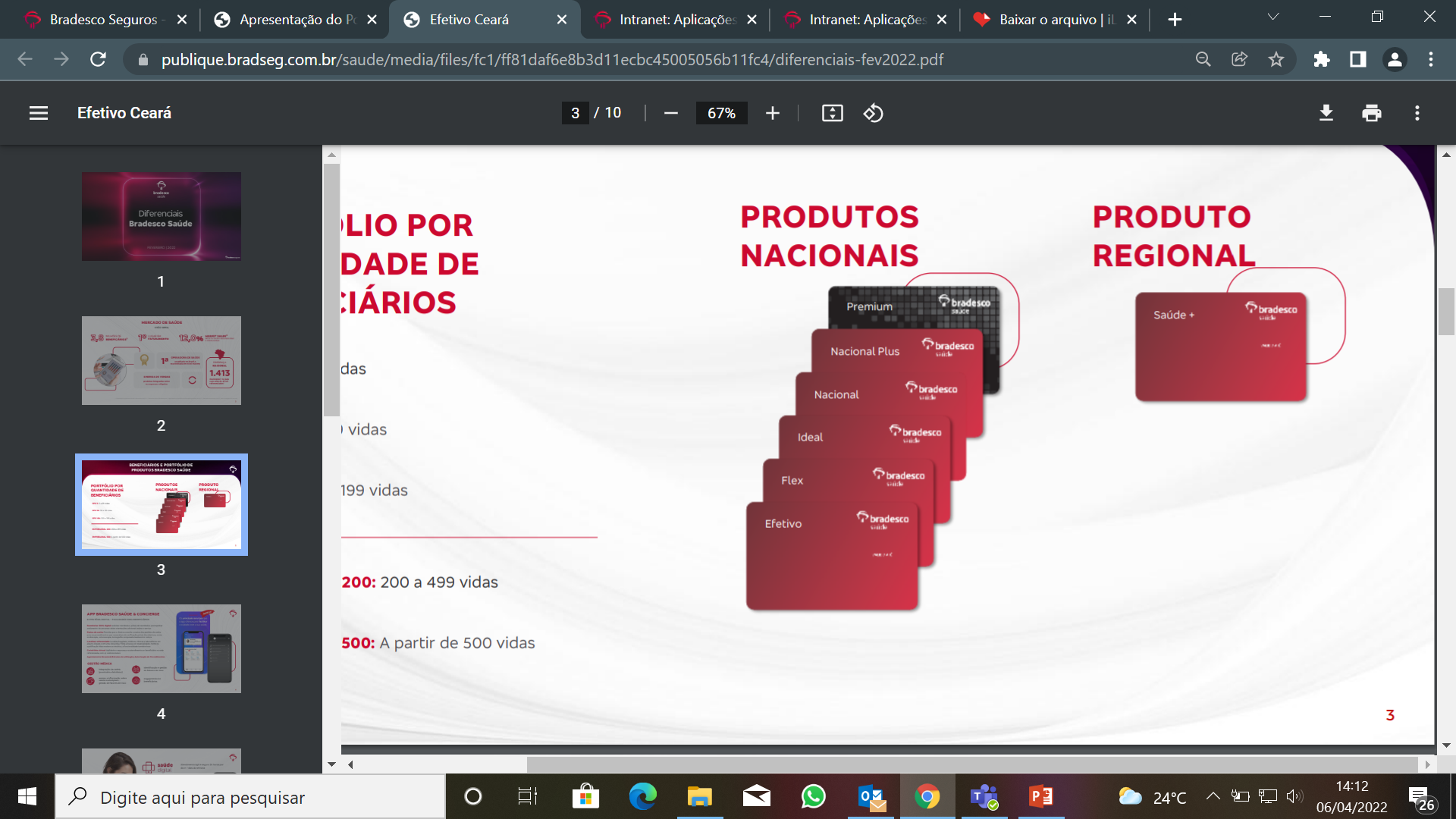 Saúde Rio
Preferencial Plus
Efetivo
Nacional Flex
Nacional
Nacional Plus
Premium
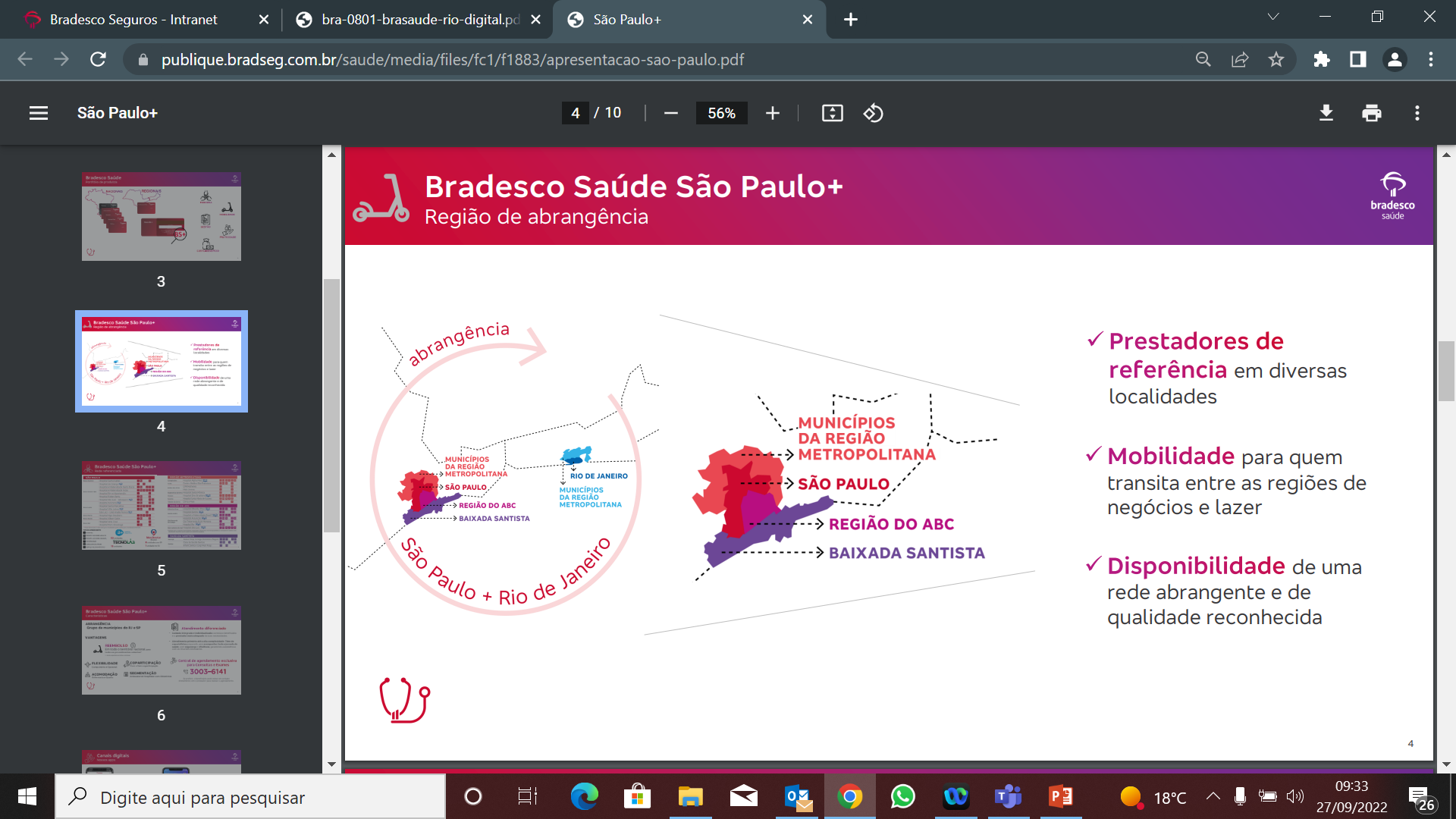 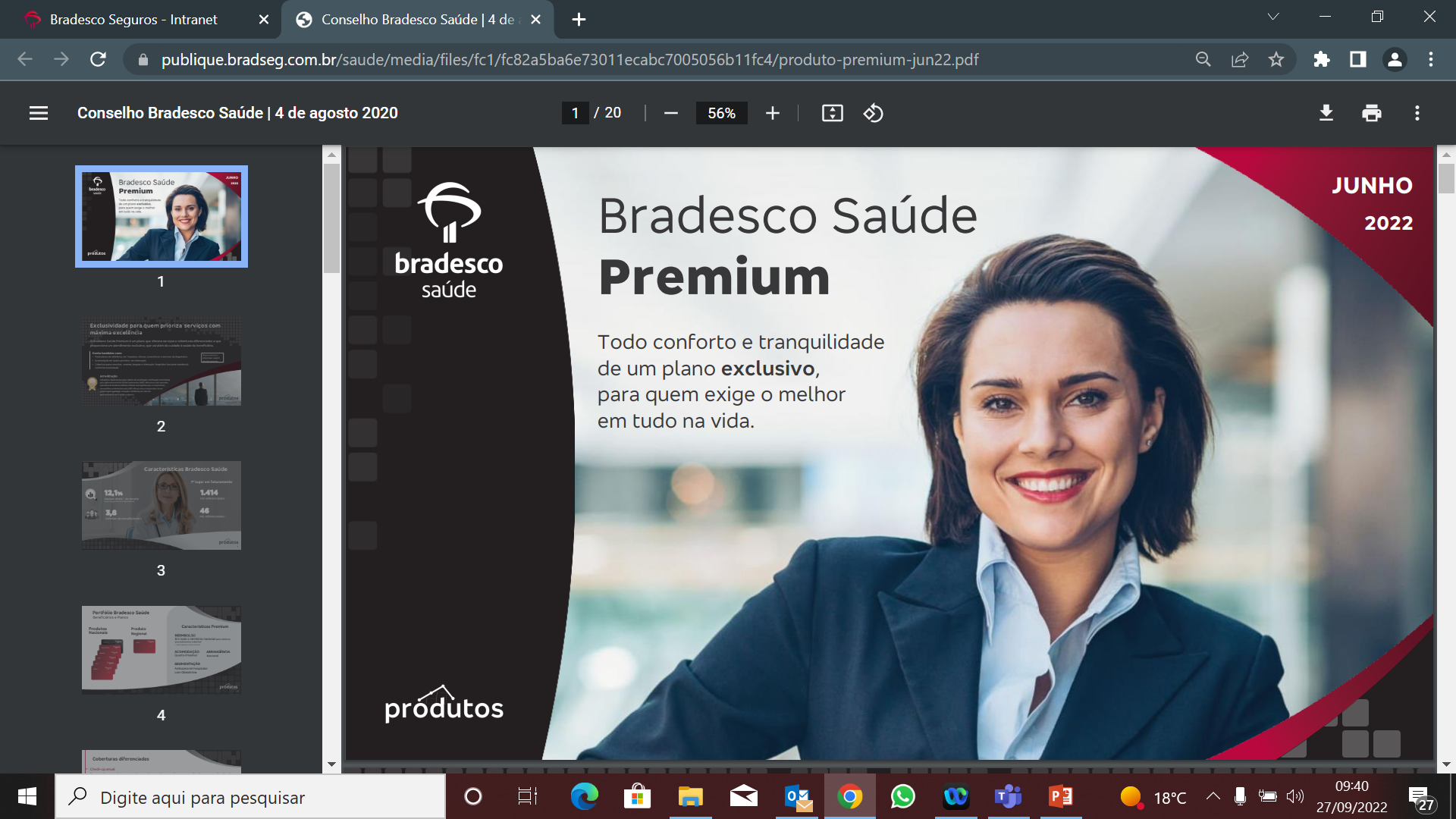 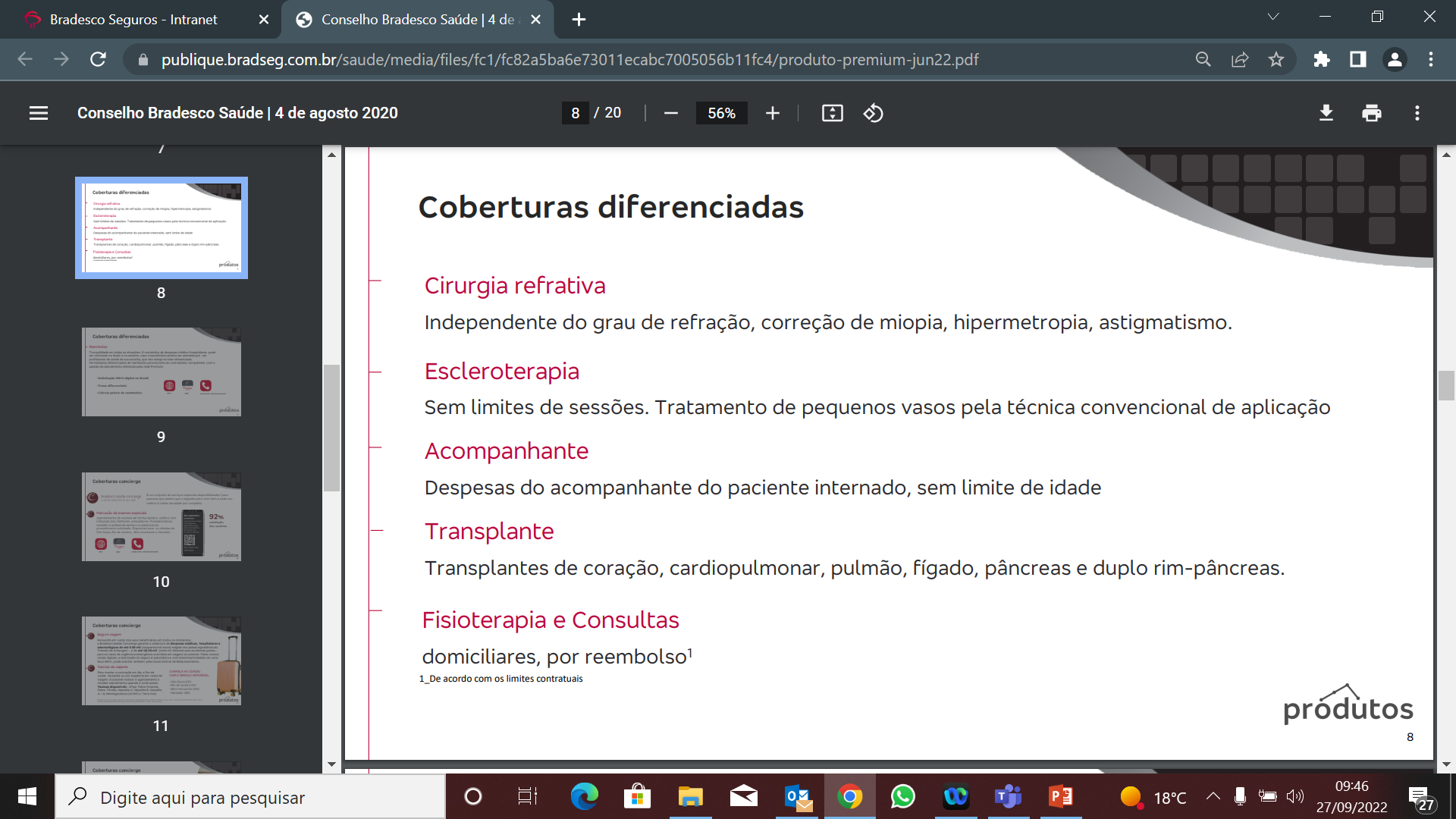 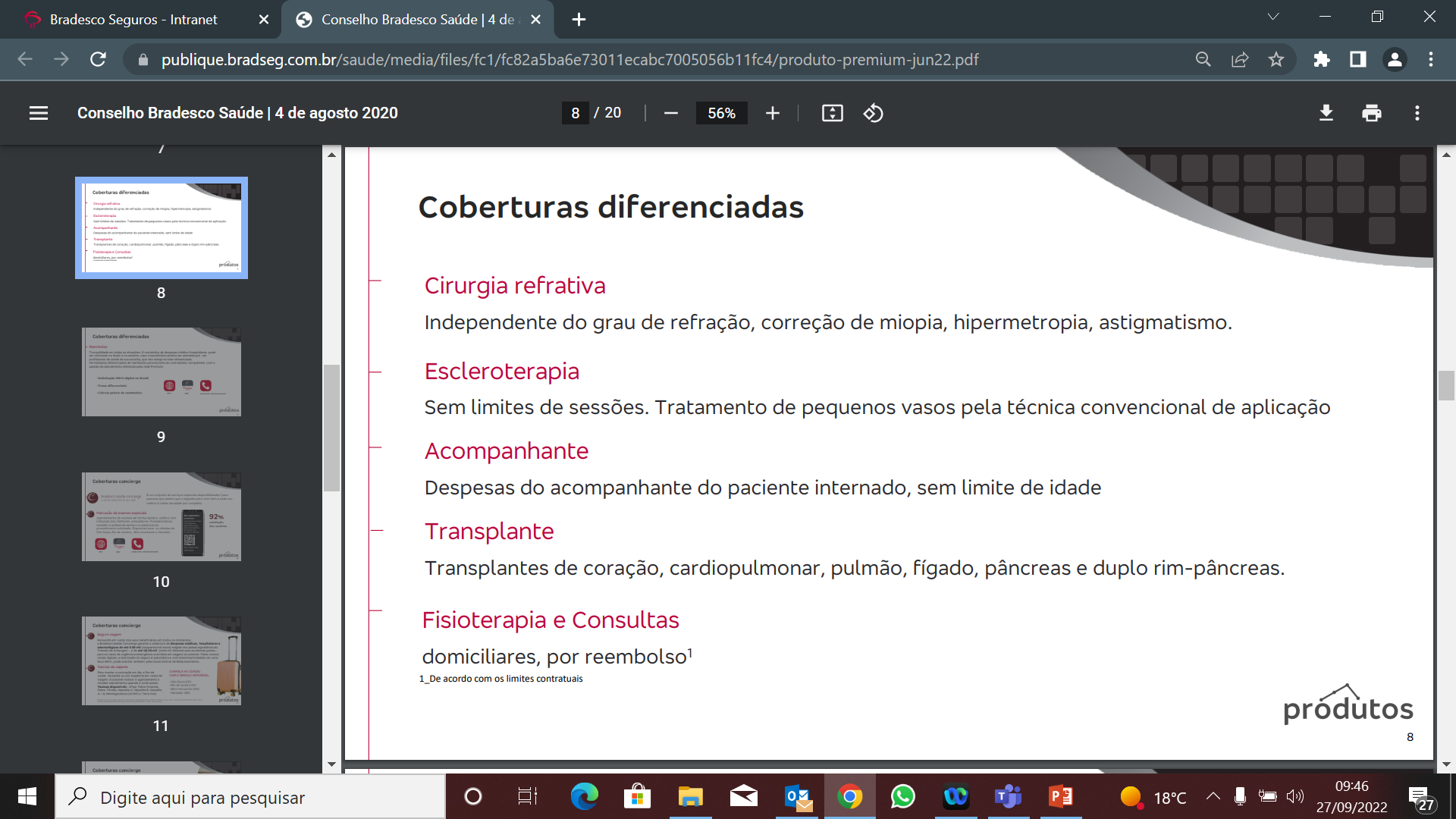 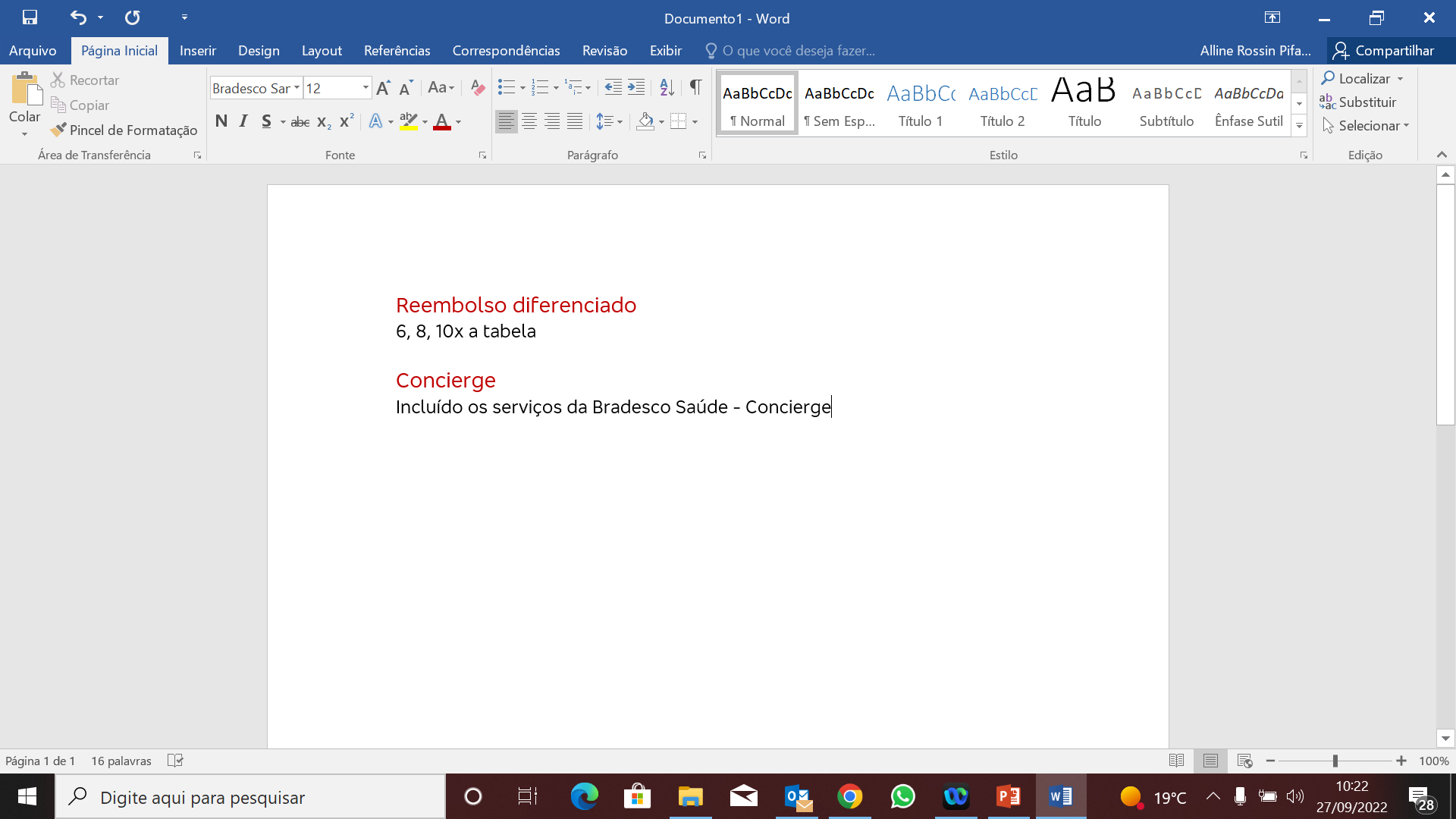 Nacional Plus
Exclusiva rede de referenciados com hospitais de referência em serviços de saúde no País.

Diferenciais:

Múltiplos de reembolso diferenciados - 4x / 6x / 8x;

Serviços do Bradesco Saúde Concierge no caso de  beneficiários residentes em Belo Horizonte, Rio de Janeiro, São  Paulo e Salvador.
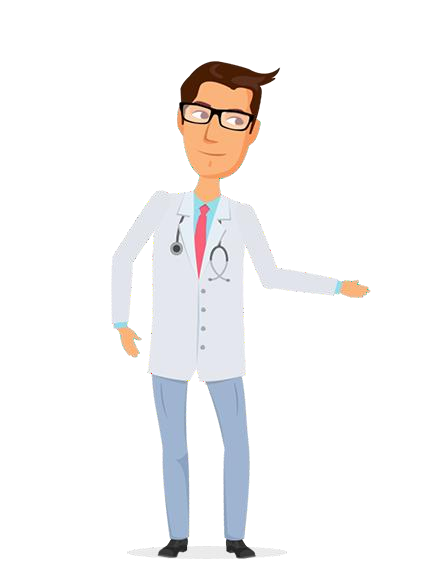 Nacional II
Oferece atendimento em todas as regiões do Brasil e a vantagem  de uma ampla Rede de Referenciados. Um dos principais benefícios  desse plano é a opção de escolha do padrão de reembolso, que está  disponível para atendimento no Brasil e no exterior.

Acomodação Quarto e Enfermaria
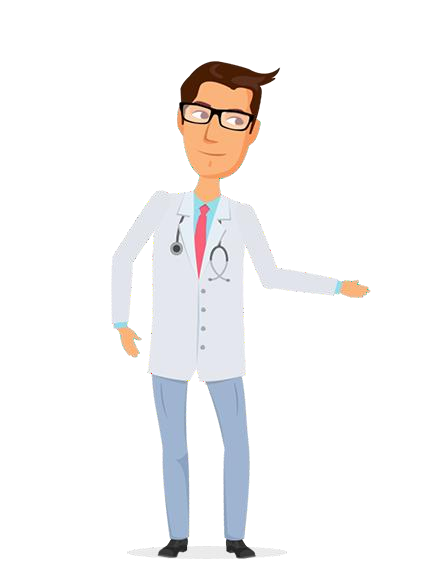 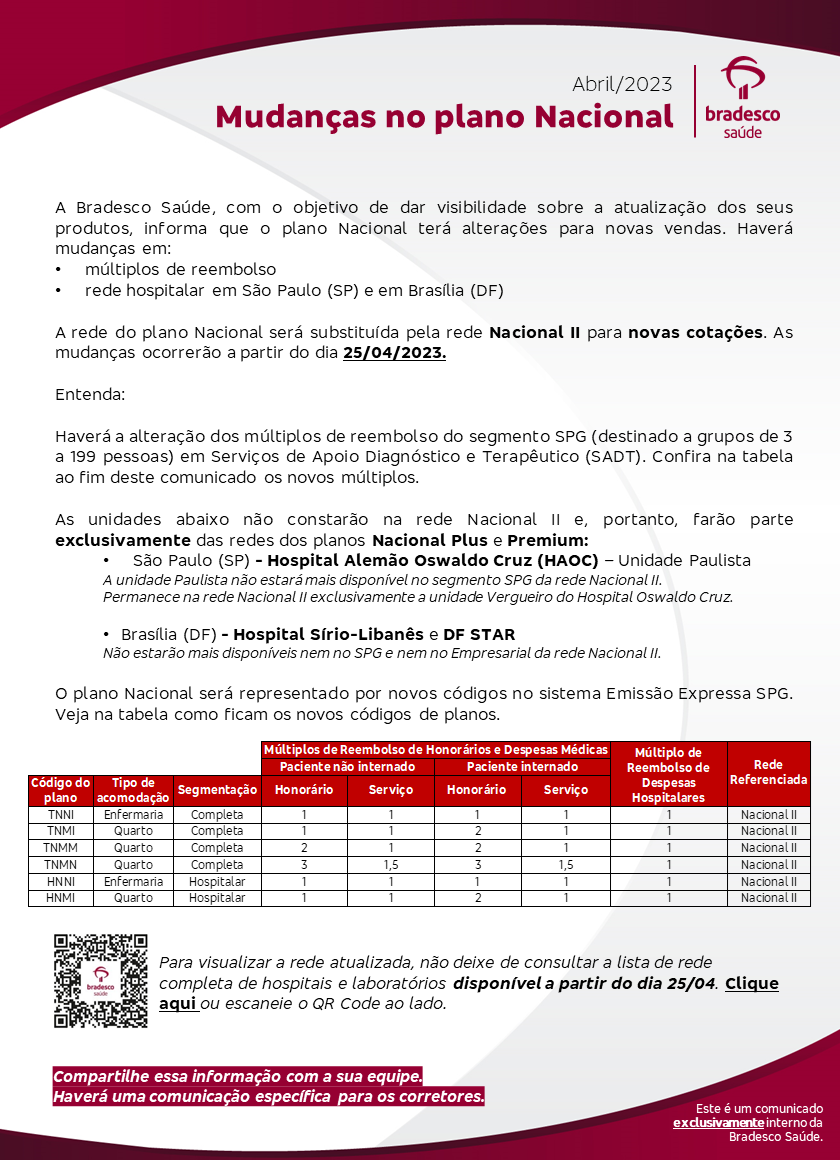 Ideal
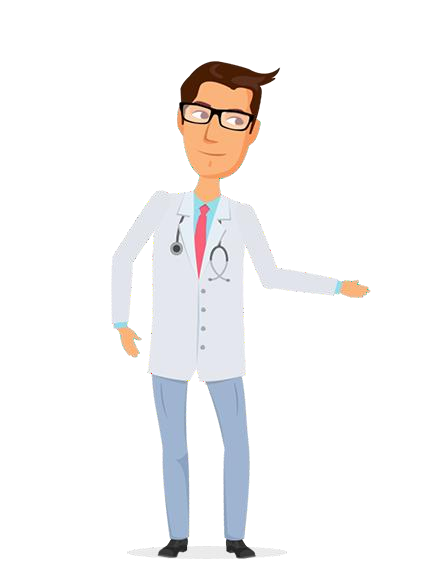 Um plano sob medida, especialmente para cuidar das empresas e funcionários de nossos clientes. Ele é ideal porque oferece diversas opções de prestadores de qualidade, não só nos estados do RJ, SP e DF, como em outros estados do Brasil, ancorados pela Rede do Flex. 
Oferece reembolso em caso de atendimento no Brasil .
Nacional Flex
Oferece atendimento em todas as regiões do Brasil por meio  de uma Rede Referenciada bem dimensionada e de custos  mais competitivos em relação às demais redes de  abrangência nacional.

Prevê reembolso em caso de atendimento no Brasil.

Não prevê cobertura para Remissão e Seguro Viagem.
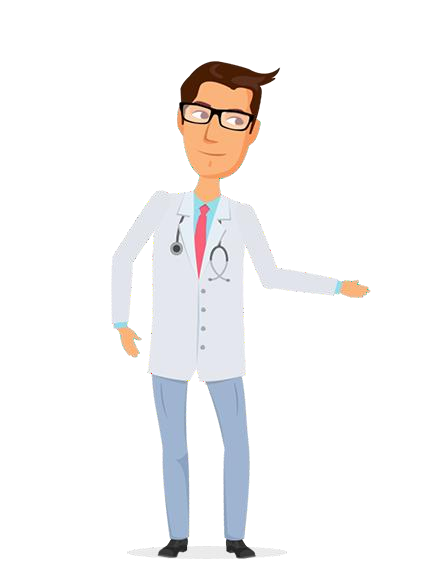 Efetivo
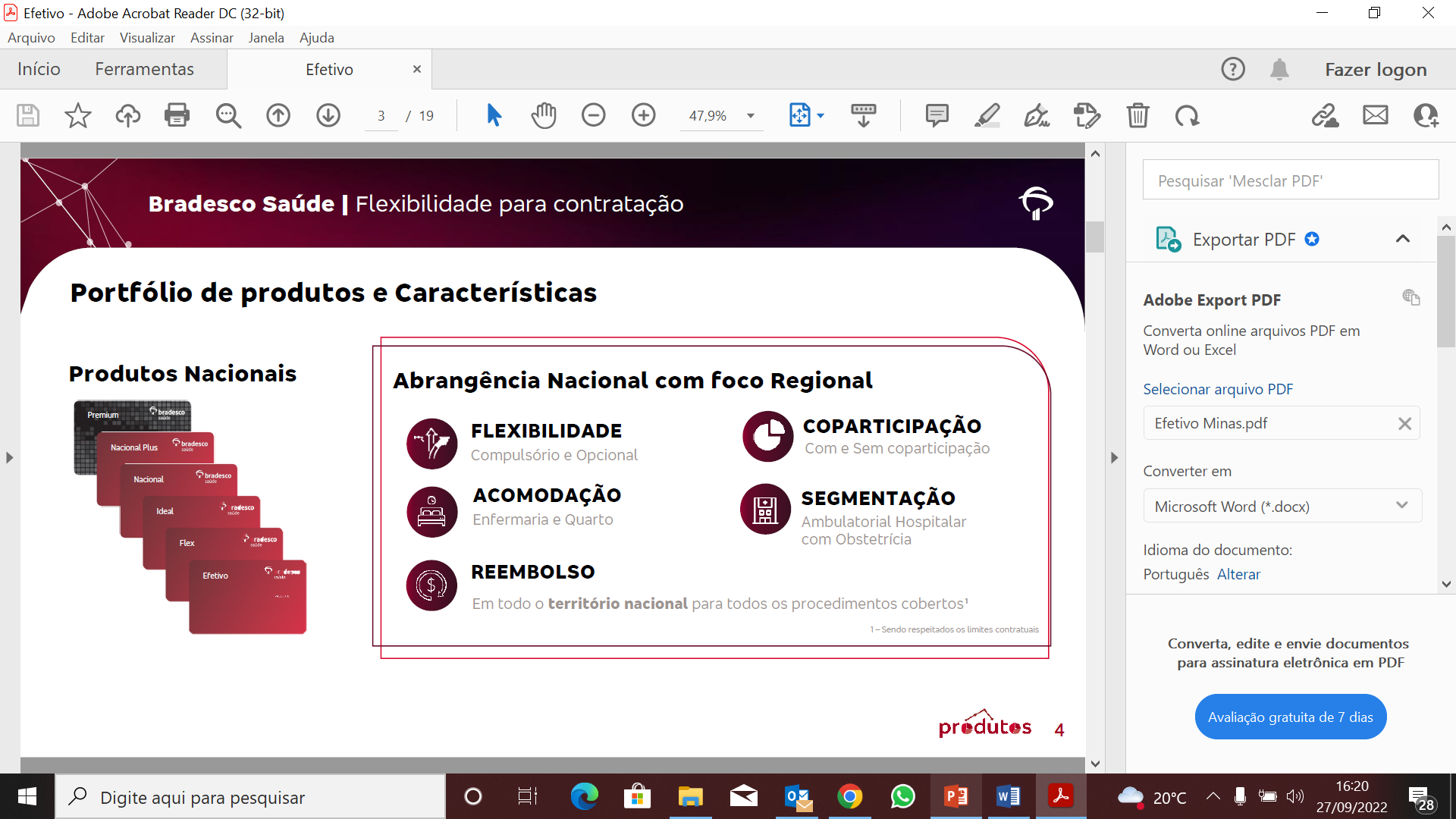 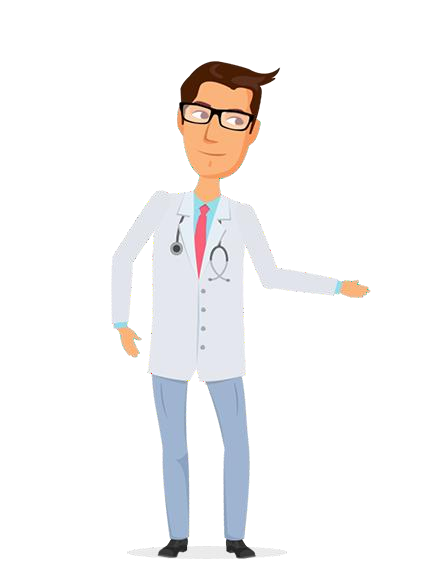 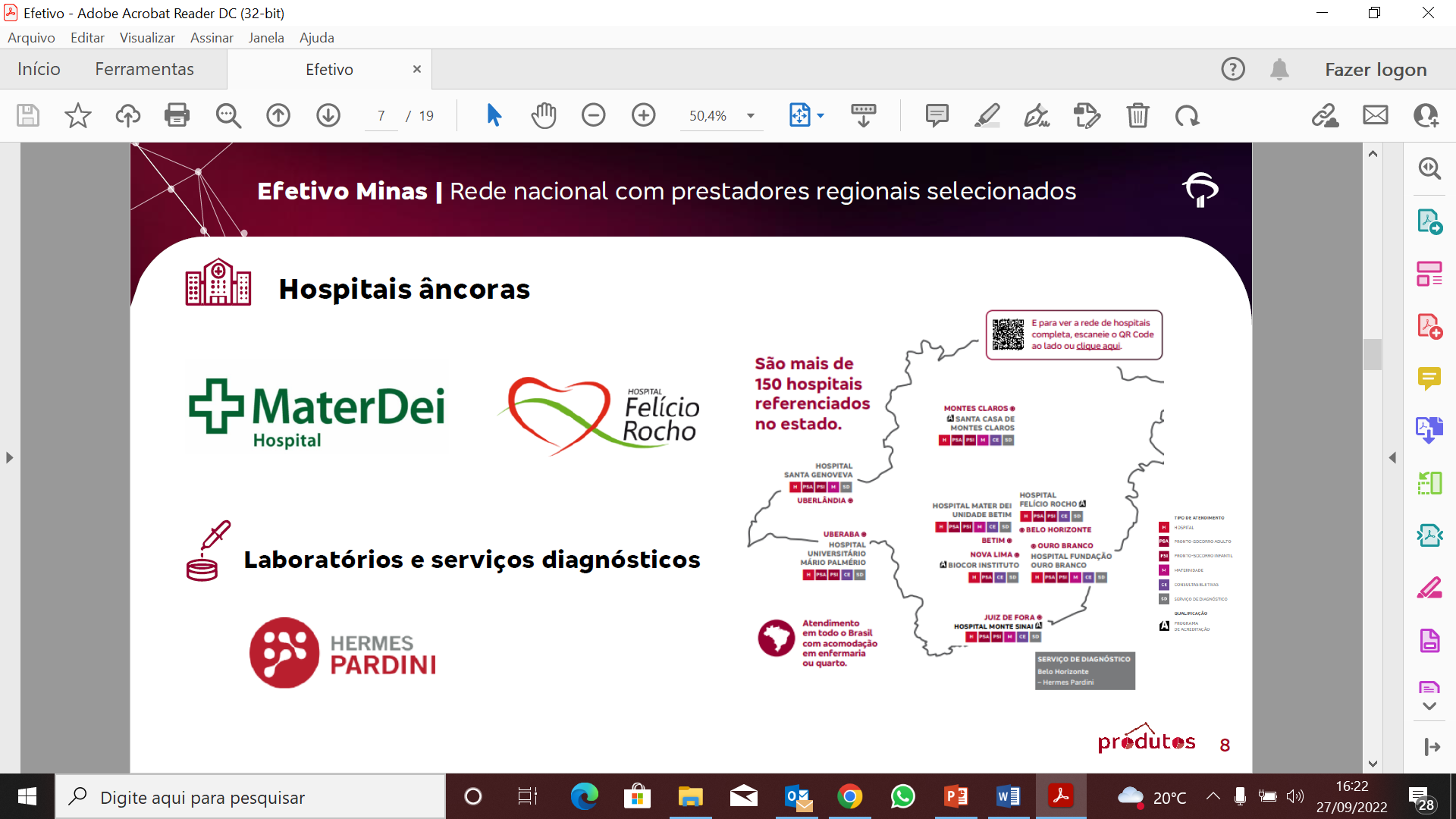 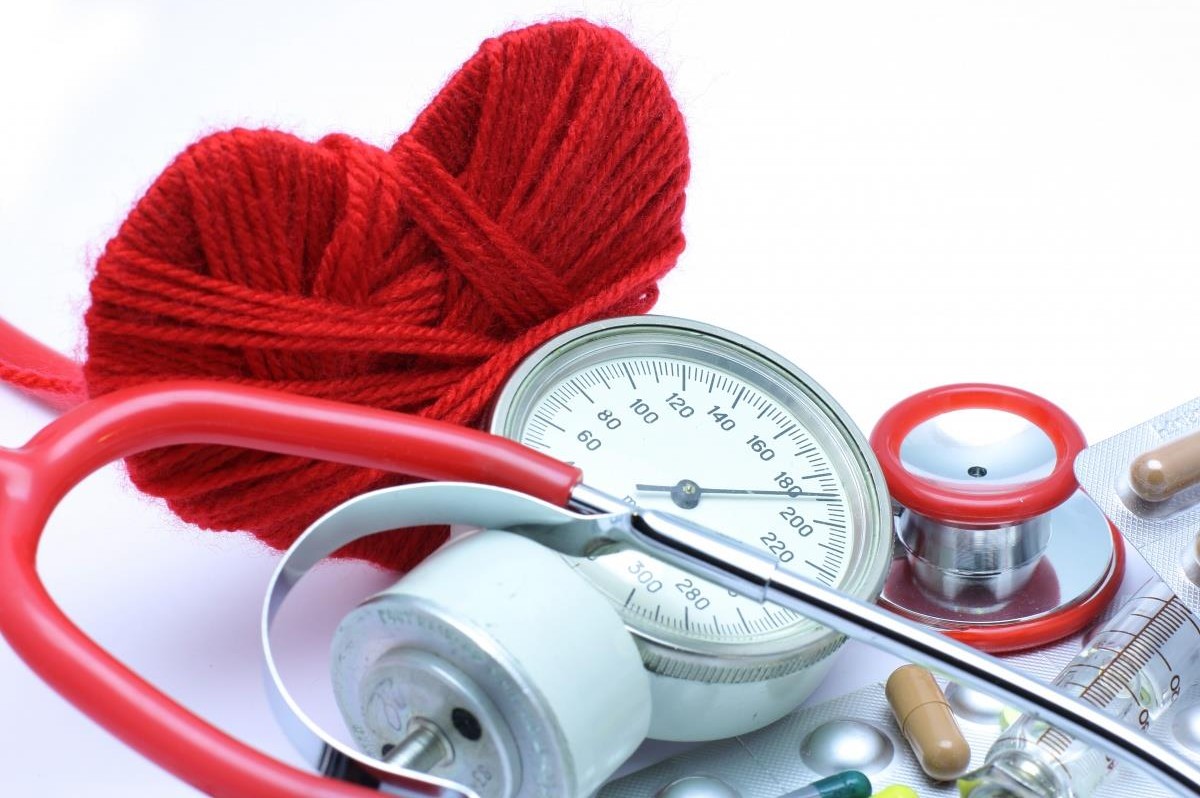 Diferenciais
Concierge
Bradesco Saúde Concierge: São serviços que oferecem mais  comodidade e tranquilidade para o segurado. Tudo é pensado  para oferecer o máximo de cuidado na hora em que ele mais  precisa. Disponível nos planos Premium e Nacional Plus.
Serviços exclusivos para segurados Concierge:
Coleta de Documento para Reembolso
Seguro Viagem
Vacinas do Viajante
Coleta de Exames
Welcome Baby
Welcome Home
Marcação de Exames Especiais
Lista de Referências Médicas
Central de Suporte à Obtenção de Vagas
Orientação médica por Vídeo
Saúde em Equilíbrio
Segunda Opinião Médica 
Prontuário Eletrônico
Importação de Medicamentos

Acesse: www.bradescosaudeconcierge.com.br
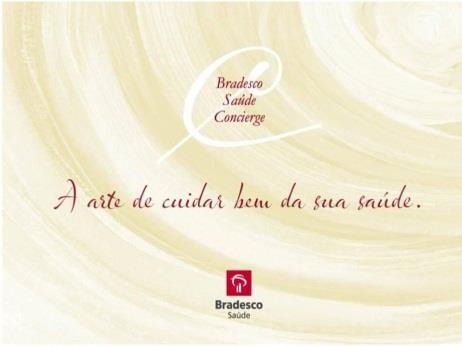 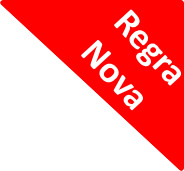 Remissão
Em caso de falecimento do Beneficiário Titular, é assegurada a  isenção de pagamento aos dependentes (filhos somente até 17  anos, 11 meses e 29 dias), para os demais dependentes, inclusive  filhos inválidos, não há limite de idade. O período é de 2 (dois)  anos.

Disponível para os planos Premium, Nacional Plus, Nacional.
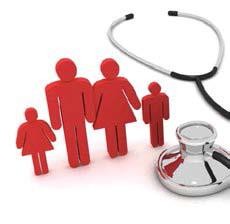 Seguro Viagem Bradesco (Assistência em Viagem)
Os clientes da Bradesco Saúde dos planos denominados: Nacional,  Nacional Plus* e Premium*, residentes e domiciliados no Brasil, quando em viagem  no Brasil ou no exterior com duração inferior a 90 (noventa) dias e com distância  superior a 100 km da sua residência permanente, contam com a proteção e  segurança do Seguro Viagem Bradesco.
Planos Nacional = Limite de 30 mil euros e até 10 mil dólares .
Planos Nacional Plus e Premium = Limite de 50 mil euros e até 20 mil dólares .
*Para esses planos, está prevista também a cobertura para o Tratado de Schengen.
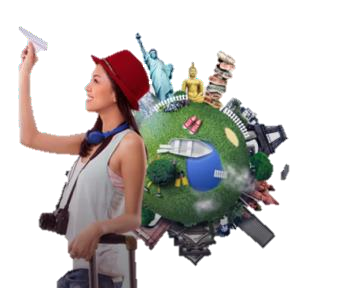 Reembolso
Bradesco Saúde disponibiliza solicitação de reembolso pelo  aplicativo Bradesco Saúde - Agora os Segurados e Empresas  Contratantes da Bradesco Saúde podem solicitar o reembolso das  despesas de consultas médicas, exames, cirurgias, sessões de  fisioterapia, fonoaudiologia e psicoterapia realizadas fora da Rede  Referenciada através do Aplicativo da Bradesco Seguros.
O serviço está disponível no aplicativo Bradesco Saúde, para Android e iOS.
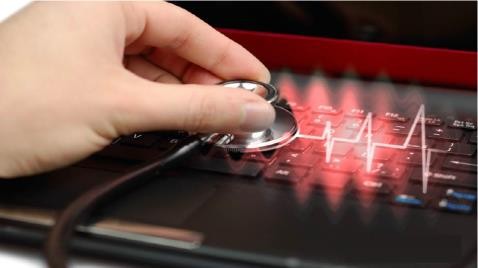 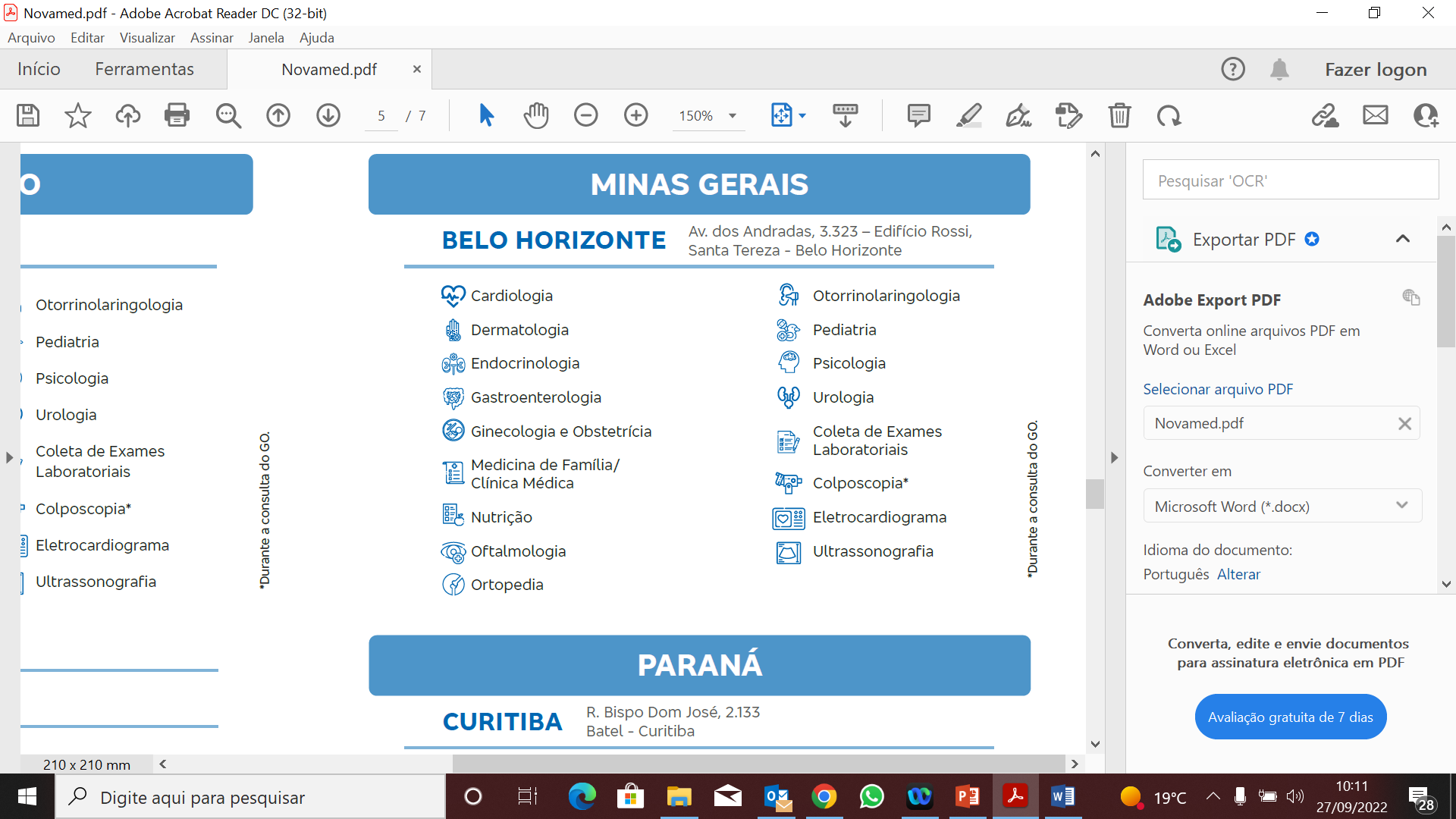 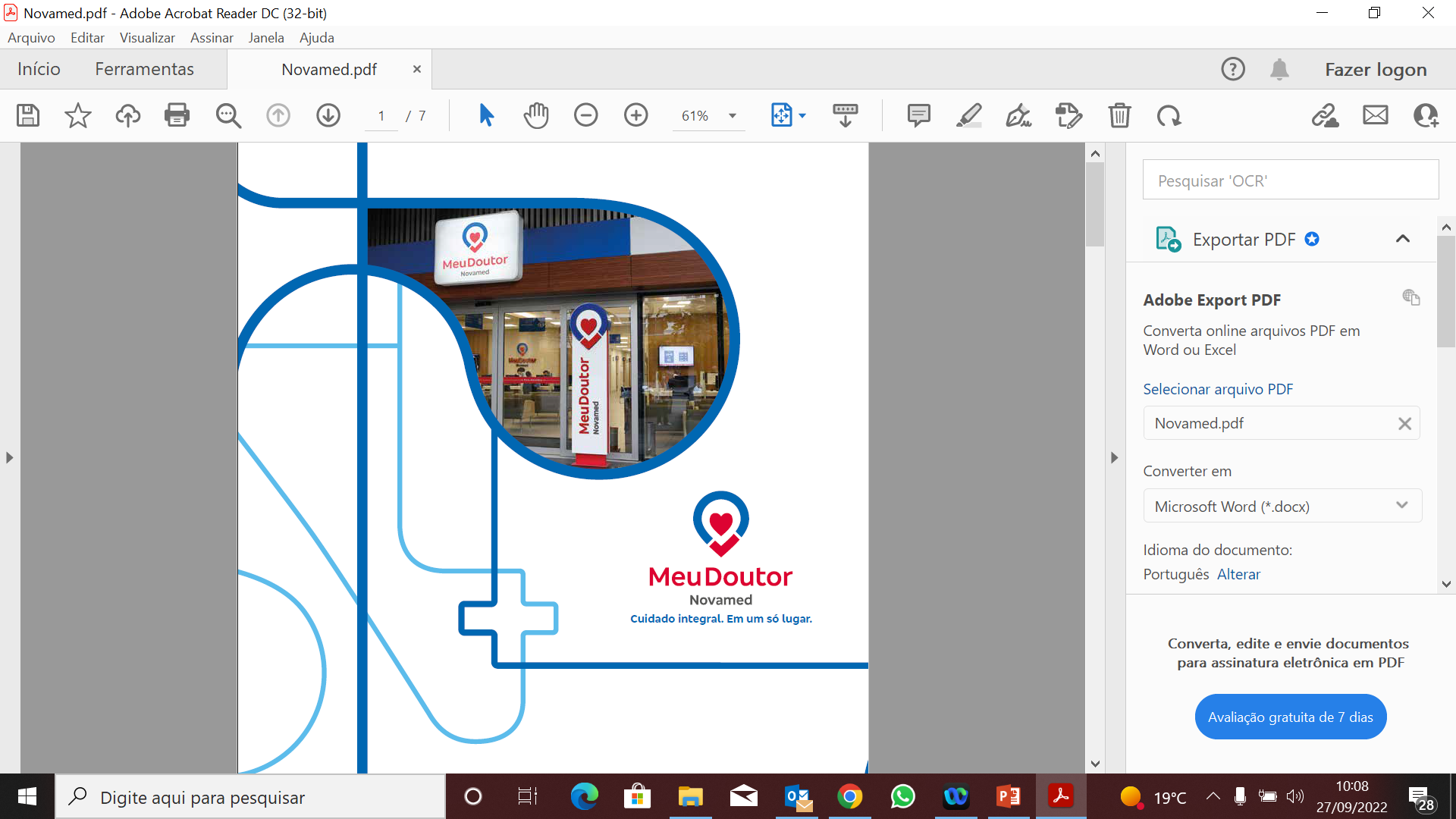 Aplicativo
A Bradesco Saúde disponibiliza o aplicativo com acesso a serviços  como:
Status de senha
Localizar Referenciados
Serviços de reembolso
Novamed
Extratos
Desconto Farmácia
Acesse:  https://www.bradescoseguros.com.br/clientes/produtos/plano-  saude/aplicativo-bradesco-saude
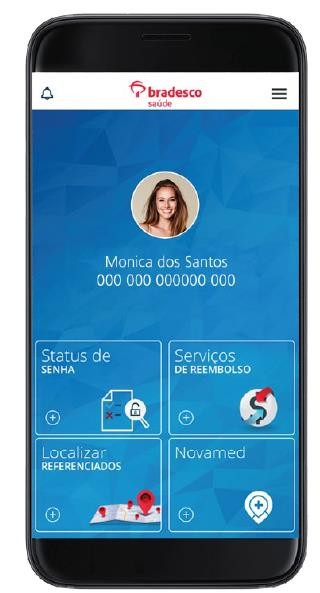 Desconto Farmácia
Com o objetivo de oferecer o melhor aos seus Beneficiários, a  Bradesco Saúde, em parceria a Orizon, oferece descontos de até  85% em medicamentos genéricos e de marca, disponíveis em  diversas farmácias credenciadas em todo o Brasil. O Beneficiário  pode consultar os medicamentos e farmácias disponíveis através do  aplicativo Bradesco Saúde ou do Portal da Bradesco Seguros.

*Vantagem válida enquanto vigorar o Contrato entre a Bradesco  Saúde e a Orizon, que possui acordo com as redes conveniadas. O  desconto, não acumulativo, incide sobre o preço máximo de venda  ao consumidor.
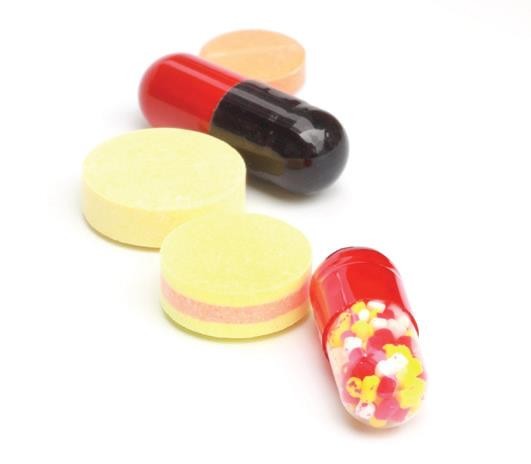 Clube de Vantagens
O Clube de Vantagens Bradesco Seguros oferece, sem custo  adicional, descontos em diversas categorias, como gastronomia,  viagens, serviços de assistência, educação, vestuário, lazer e  entretenimento. São mais de 300 ofertas cadastradas em  estabelecimentos conveniados em todo o País. Para ter acesso aos  descontos, basta possuir, pelo menos, um produto do Grupo  Bradesco Seguros e se cadastrar no site  clubedevantagens.bradescoseguros.com.br. Não é necessário  acumular pontos para participar.
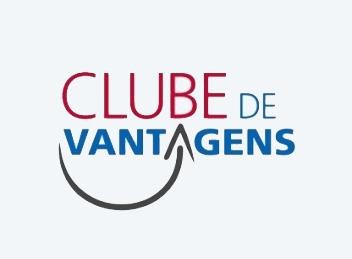 OBRIGADA!
39